Calcul
Ca5
La division par un nombre à un seul chiffre.
Aujourd’hui, nous allons travailler en calcul.Nous allons revoir comment  diviser un nombre par un nombre à un seul chiffre.
A quoi sert une division ?
La division est utile pour effectuer des partages.
Le résultat d’une division s’appelle le quotient, mais parfois, il y a un reste.
Le vocabulaire de la division.
diviseur
dividende
4
3     4      6
-3      2
quotient
6
8
6
0      2
-        2	4
reste
0	2
A la fin de la division, il faut toujours que le reste soit plus petit que le diviseur.

Reste < Diviseur
2 < 4
La technique de la division à un seul chiffre.
Calculons l’opération suivante :
6 543 : 7 ?
Il faut commencer par savoir combien de chiffres aura mon quotient, pour cela, on met la valeur de chaque chiffre du dividende.
Il n’y a pas assez d’unités de mille à partager, alors je partage à partir des  centaines, il y aura donc 3 chiffres au quotient.
65 : 7 ?
En 65, combien de fois 7 ?
9 x 7 = 63
J’écris 9 au quotient et 63 sous 65.
La technique de la division à un seul chiffre.
Je fais la soustraction :
65 – 63 = 2
Je partage maintenant les dizaines, pour cela, je descends le 4.
24 : 7 ?
En 24, combien de fois 7 ?
3 x 7 = 21
J’écris 3 au quotient et 21 sous 24.
Je fais la soustraction :
24 – 21 = 3
La technique de la division à un seul chiffre.
Je partage maintenant les unités, pour cela, je descends le 3.
33 : 7 ?
En 33, combien de fois 7 ?
4 x 7 = 28
J’écris 4 au quotient et 28 sous 33.
Je fais la soustraction :
33 – 28 = 5
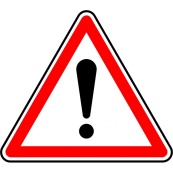 Je pense à vérifier que le reste est bien plus petit que le diviseur !
5 < 7
La technique de la division à un seul chiffre.
Nous avons donc 
6 543 : 7 ?
q = 934
r = 5
On peut aussi écrire le résultat sous la forme :
6 534 = ( 7 x 934 ) + 5
dividende = ( diviseur x quotient ) + reste